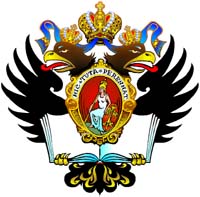 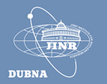 Fission Potential Energy Calculations for Collinear Cluster Tripartition
CCT Introduction
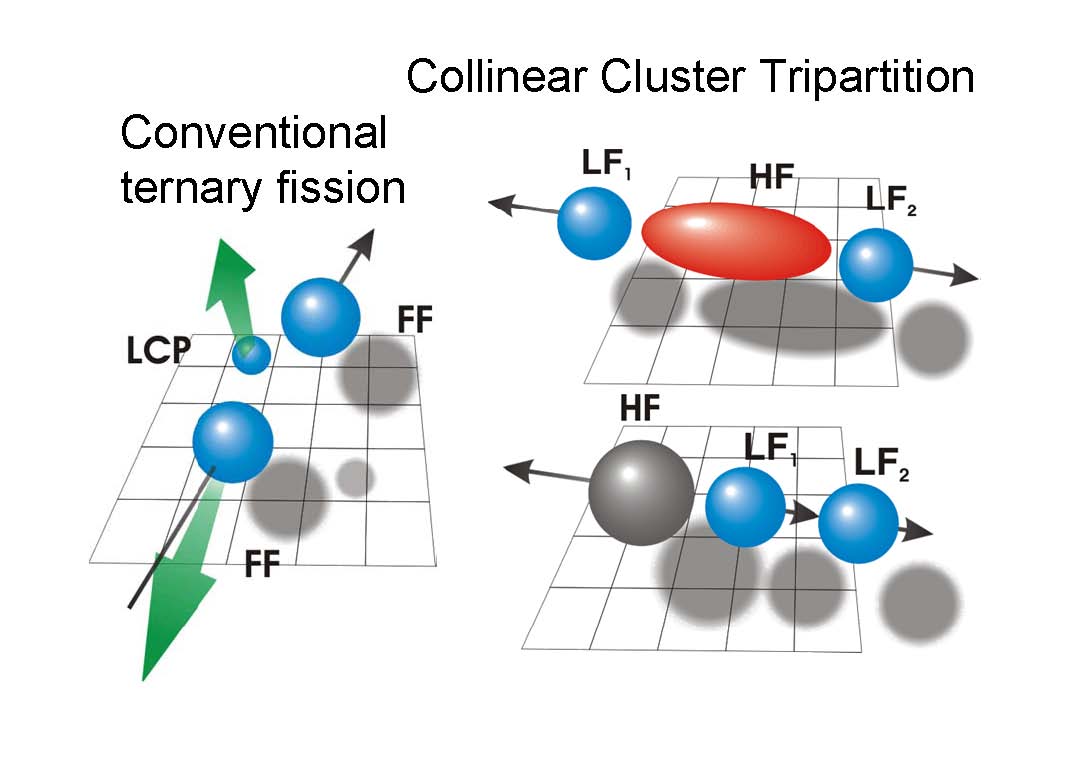 19 Aug, 2013
International Workshop on Nuclear Dynamics and Thermodynamics in Honor of Prof. Joe Natowitz Texas A&M University, College Station
2
Experimental Background
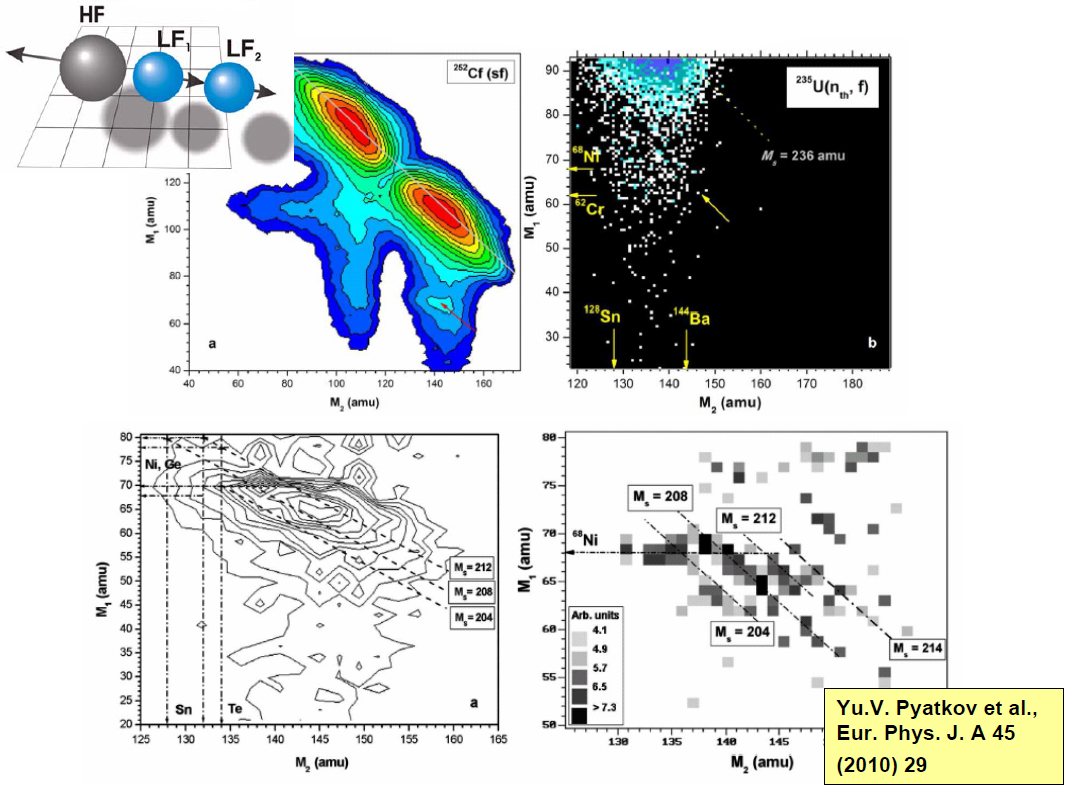 19 Aug, 2013
International Workshop on Nuclear Dynamics and Thermodynamics in Honor of Prof. Joe Natowitz Texas A&M University, College Station
3
Theoretical background
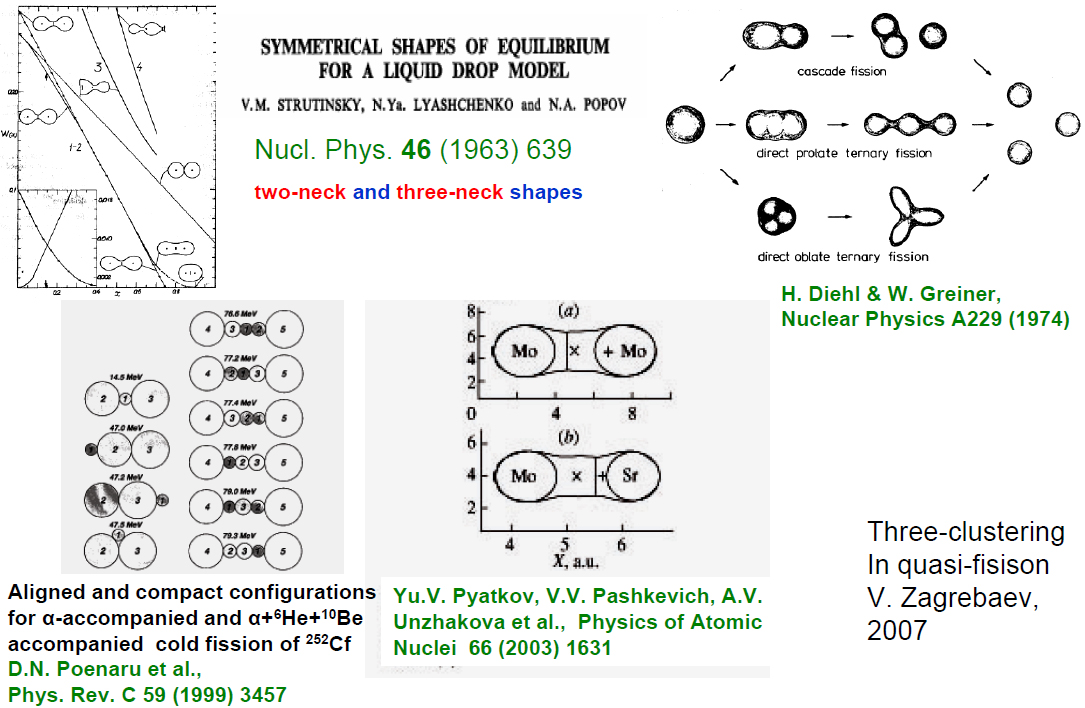 19 Aug, 2013
International Workshop on Nuclear Dynamics and Thermodynamics in Honor of Prof. Joe Natowitz Texas A&M University, College Station
4
Niels Bohr’s notes, 7 Oct 1950
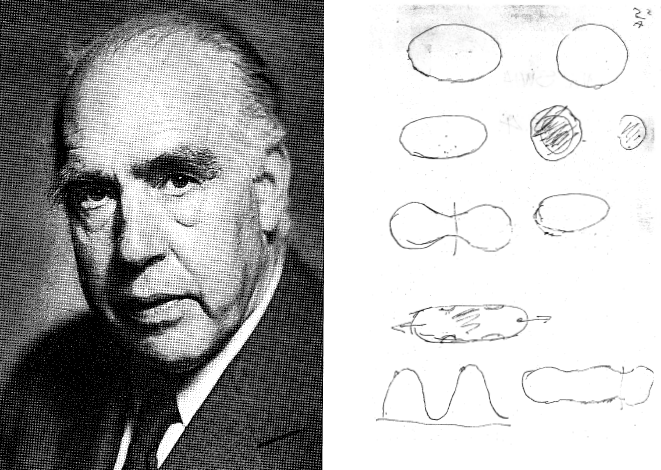 W.J. Swiatecki “Some Fission Problems circa 1950 and 2008”
XV Workshop on Nuclear Physics “Marie and Pier Curie”
Kazimierz Dolny, Poland 24-28 September 2008
19 Aug, 2013
International Workshop on Nuclear Dynamics and Thermodynamics in Honor of Prof. Joe Natowitz Texas A&M University, College Station
5
Strutinsky Shell Correction Method
V.M. Strutinsky:
Shell effects in nuclear masses and deformation energies.
1967 Nucl. Phys. A 95, p. 420
‘Shells’ in deformed nuclei.
	1968 Nucl. Phys. A 122, p. 1
	
V.V. Pashkevich:
On the asymmetric deformation of fissioning nuclei.
1971 Nucl. Phys. A 169, p. 275
Precision shapes of symmetrically fissioning very heavy nuclei.
1988 Nucl. Phys. A 447, p. 1
19 Aug, 2013
International Workshop on Nuclear Dynamics and Thermodynamics in Honor of Prof. Joe Natowitz Texas A&M University, College Station
6
Main Features of the Dubna PES Model
Ten-Dimensional Deformation Spaces
Theoretical  description of multimodality, exotic and rare fission processes requires more then five nuclear shape degrees of freedom.

Potential Energy Surfaces (PES)
Strutinsky shell correction model developed in Dubna was designed to make high dimensional calculations possible.

Accurate Shape Families
Detailed study of potential energy structures displays the influence of clustering on the fission modes formation.
19 Aug, 2013
International Workshop on Nuclear Dynamics and Thermodynamics in Honor of Prof. Joe Natowitz Texas A&M University, College Station
7
Shape Parameterization
Potential energy surfaces are calculated as a liquid drop component with the shell correction by using the single-particle potential of Woods-Saxon type. Nuclear shape is parameterized in the coordinate system associated with Cassini ovaloids with parameters (, n).
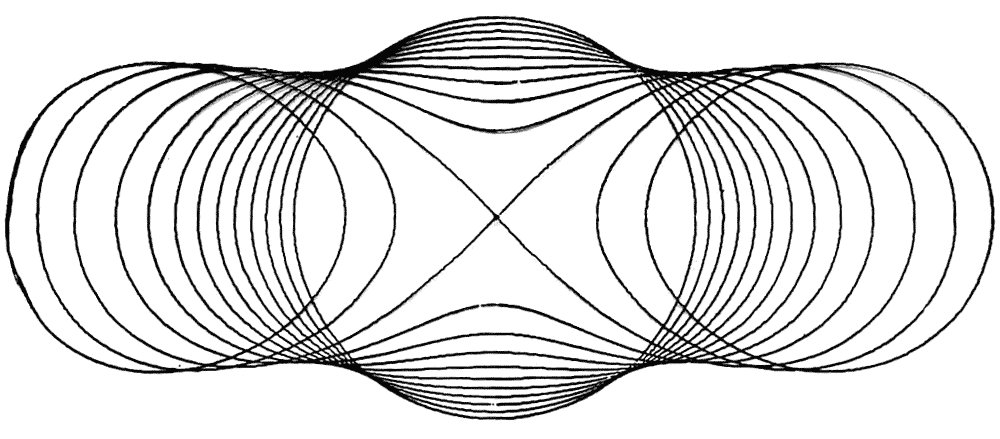 Cassini ovaloids – the one-parameter set of curves effective for approximation of nuclear shapes in fission process.
The value of basic parameter  = 0 corresponds to sphere,  = 1.1 and 1.2 corresponds to the separated fission fragments after the scission point.
R(x) = R0(1 + n n Pn(x))
19 Aug, 2013
International Workshop on Nuclear Dynamics and Thermodynamics in Honor of Prof. Joe Natowitz Texas A&M University, College Station
8
Fission barriers vs. elongation and asymmetry
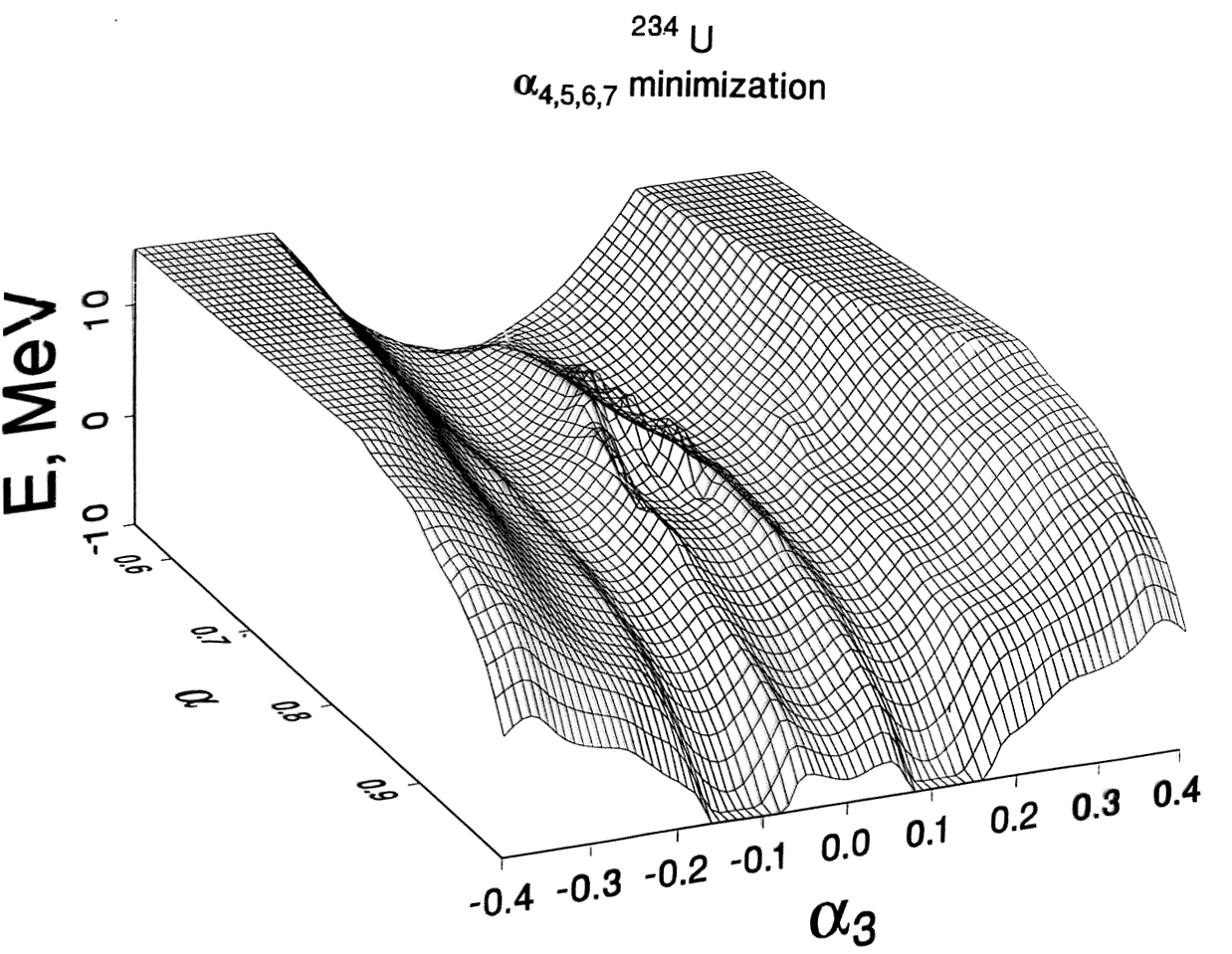 PES calculation: symmetrical and two asymmetrical fission valleys
19 Aug, 2013
International Workshop on Nuclear Dynamics and Thermodynamics in Honor of Prof. Joe Natowitz Texas A&M University, College Station
9
252Cf Potential Energy Surfaces
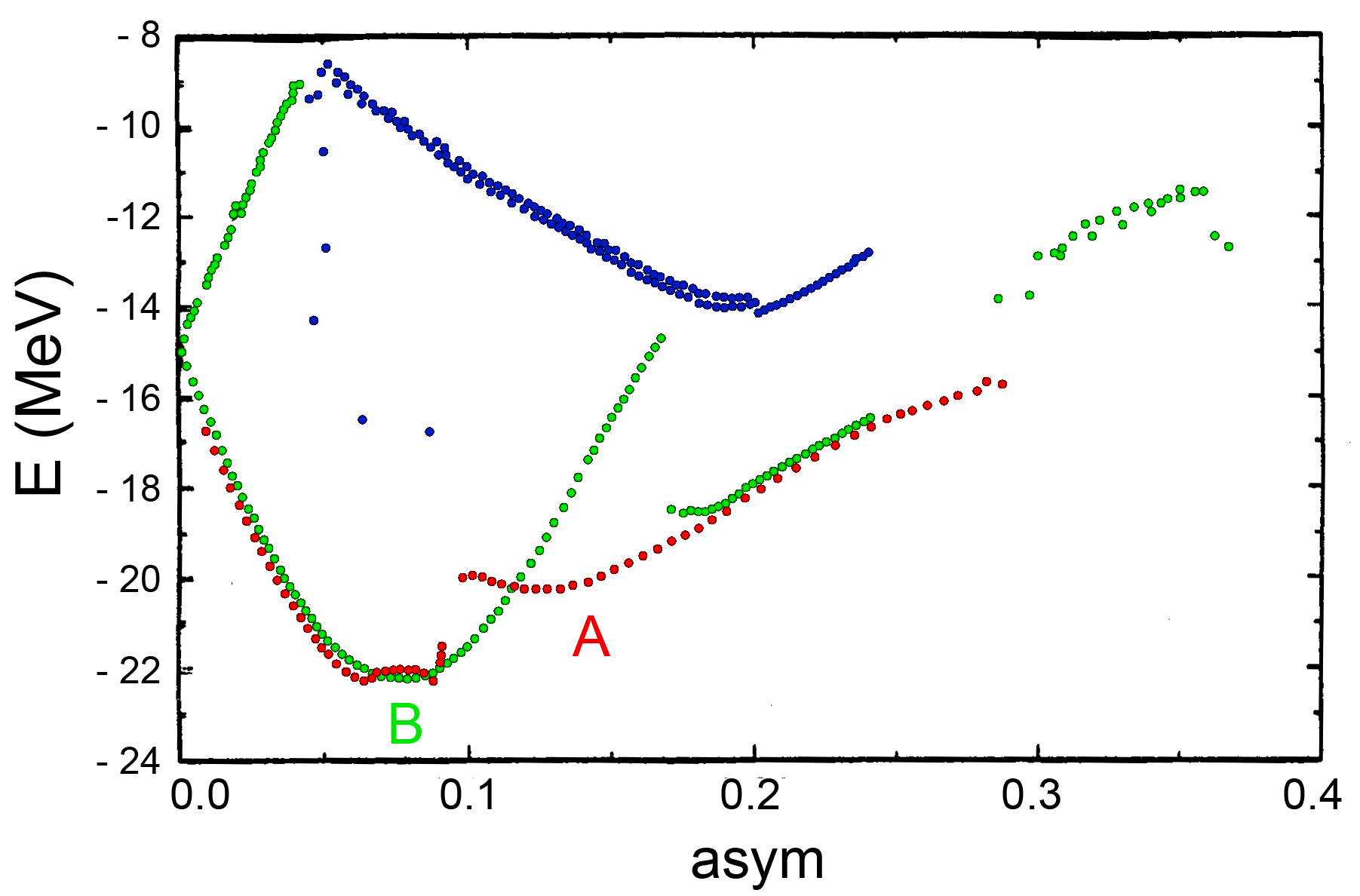 Calculation results in deformation space with ten parameters.
Cross-sections of the PES for different values of asymmetry.
 = (AH - AL)/(AH + AL)
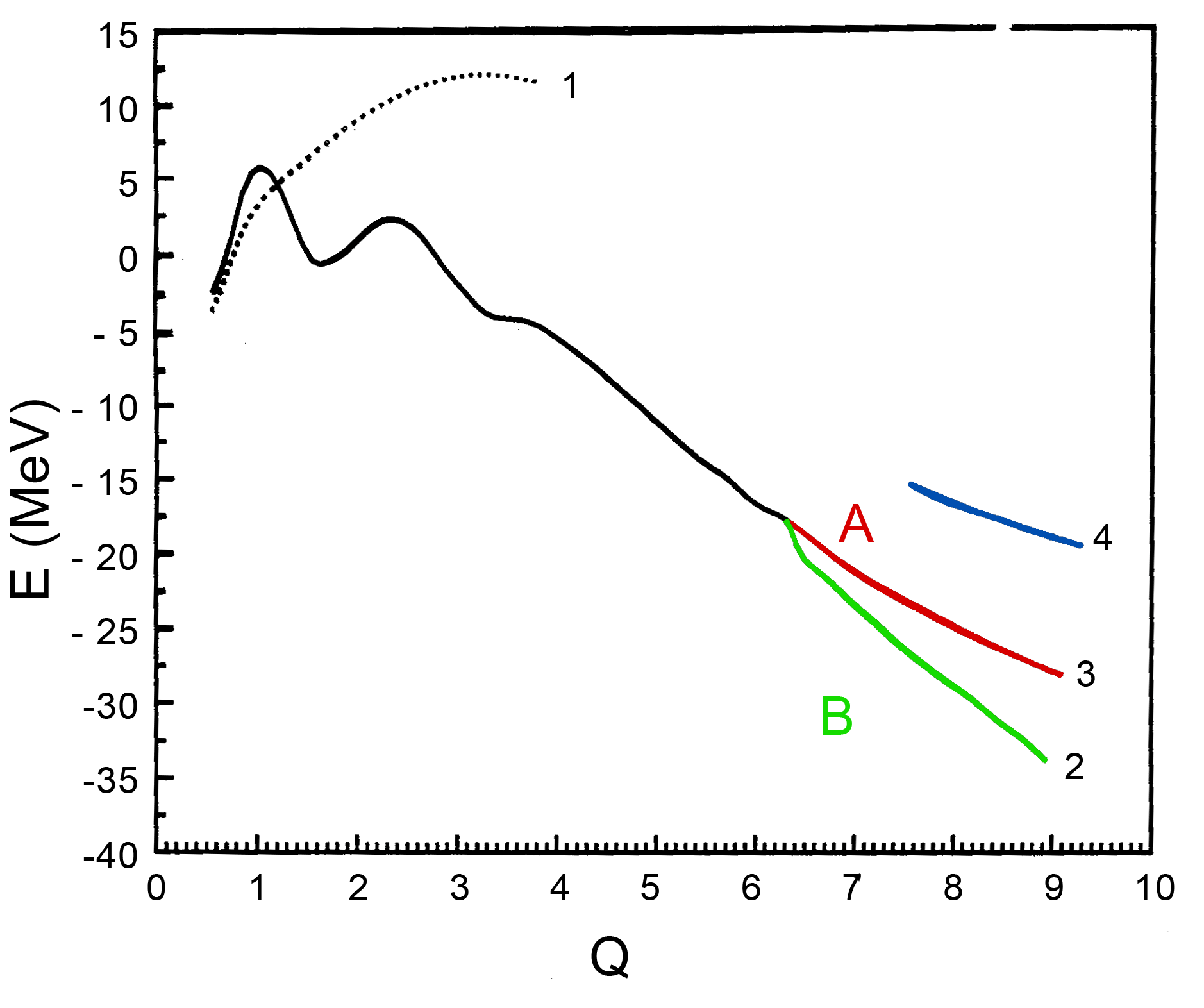 Different curves correspond to the bottoms of the potential valleys  as a function of quadrupole moment Q.
19 Aug, 2013
International Workshop on Nuclear Dynamics and Thermodynamics in Honor of Prof. Joe Natowitz Texas A&M University, College Station
10
Calculations for 234U
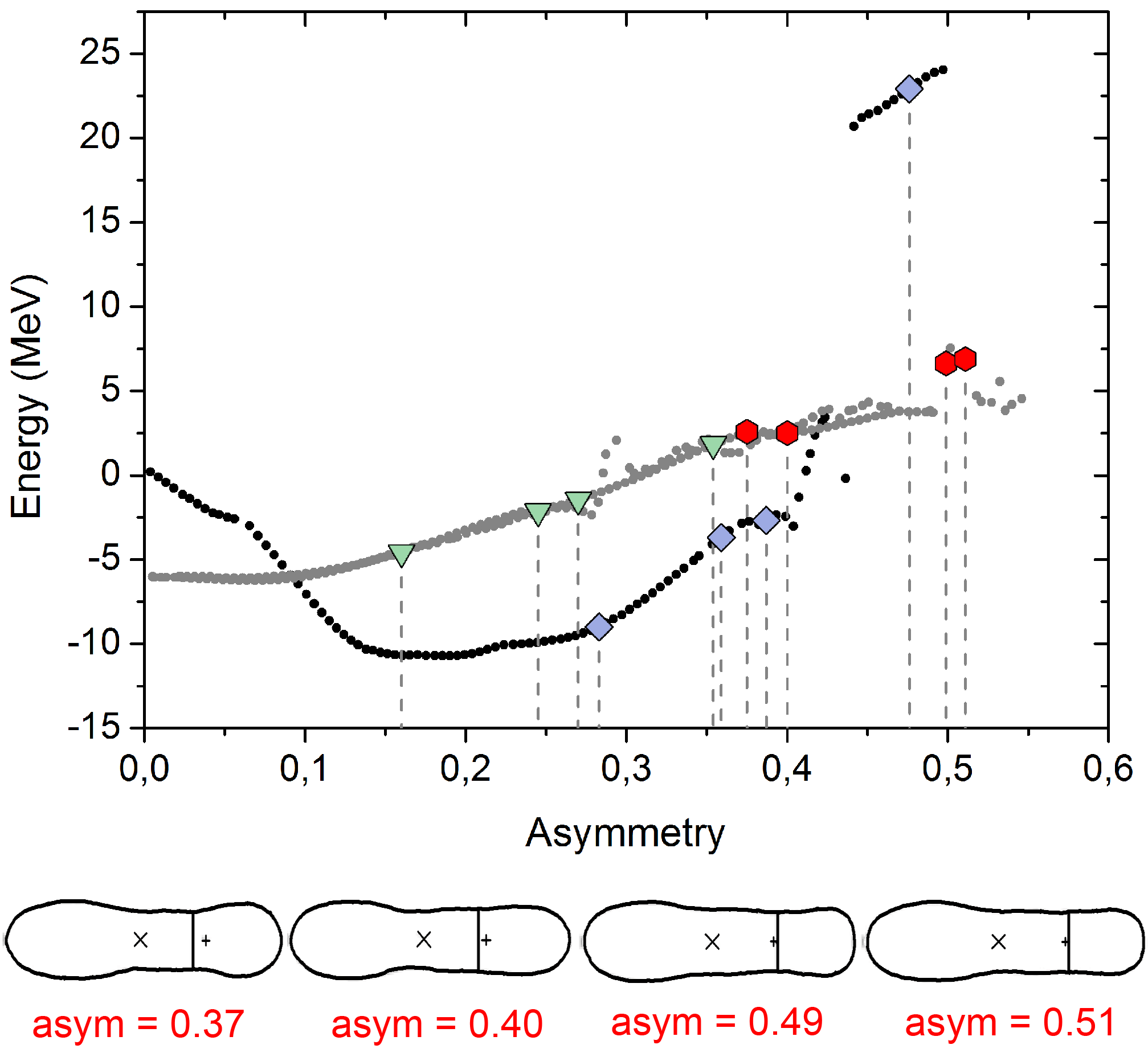 The energy of the CCT local minima points of PES for different values of asymmetry.

 = (AH - AL)/(AH + AL)
19 Aug, 2013
International Workshop on Nuclear Dynamics and Thermodynamics in Honor of Prof. Joe Natowitz Texas A&M University, College Station
11
Calculations for 234U
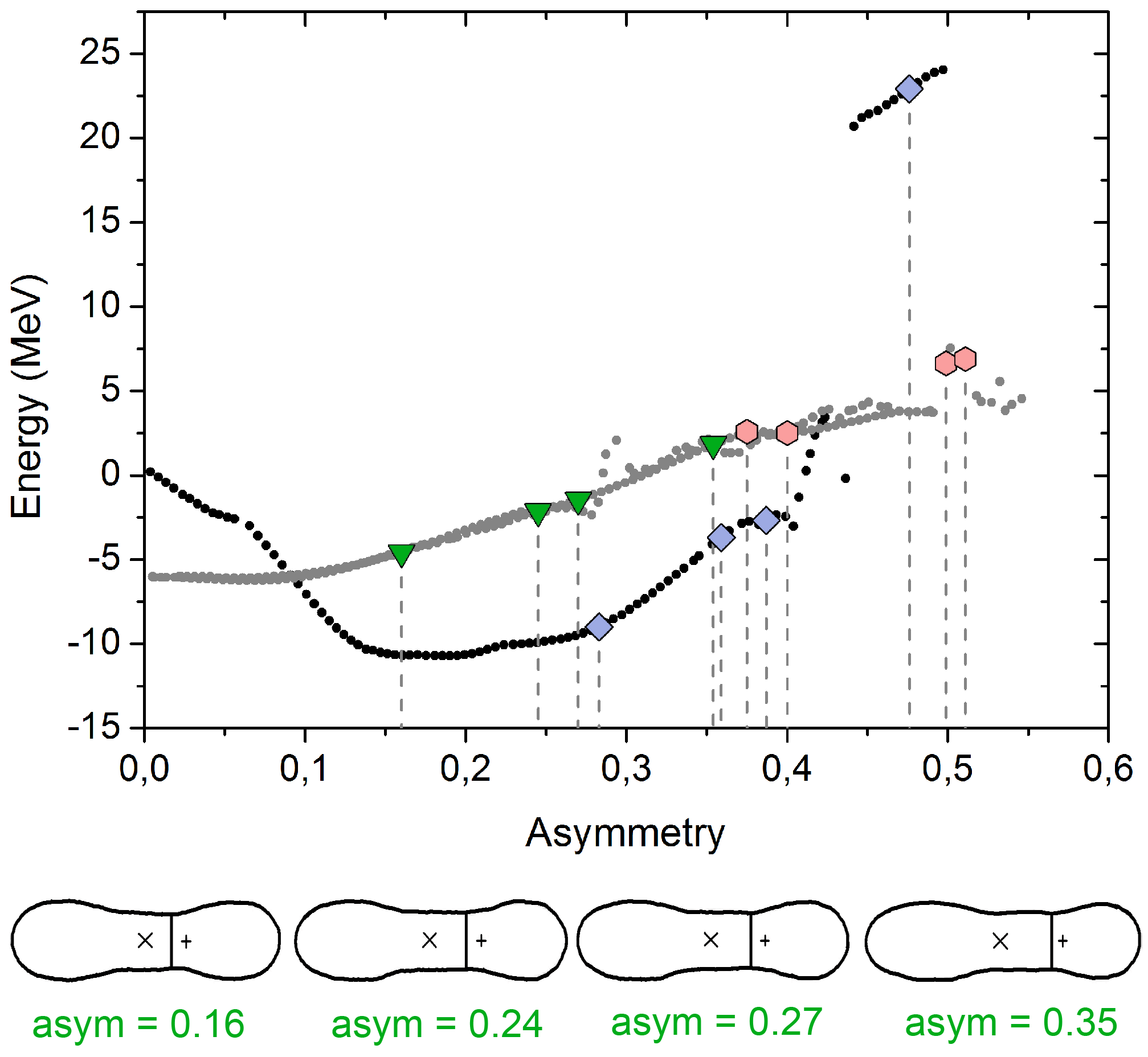 The energy of the CCT local minima points of PES for different values of asymmetry.

 = (AH - AL)/(AH + AL)
19 Aug, 2013
International Workshop on Nuclear Dynamics and Thermodynamics in Honor of Prof. Joe Natowitz Texas A&M University, College Station
12
Calculations for 234U
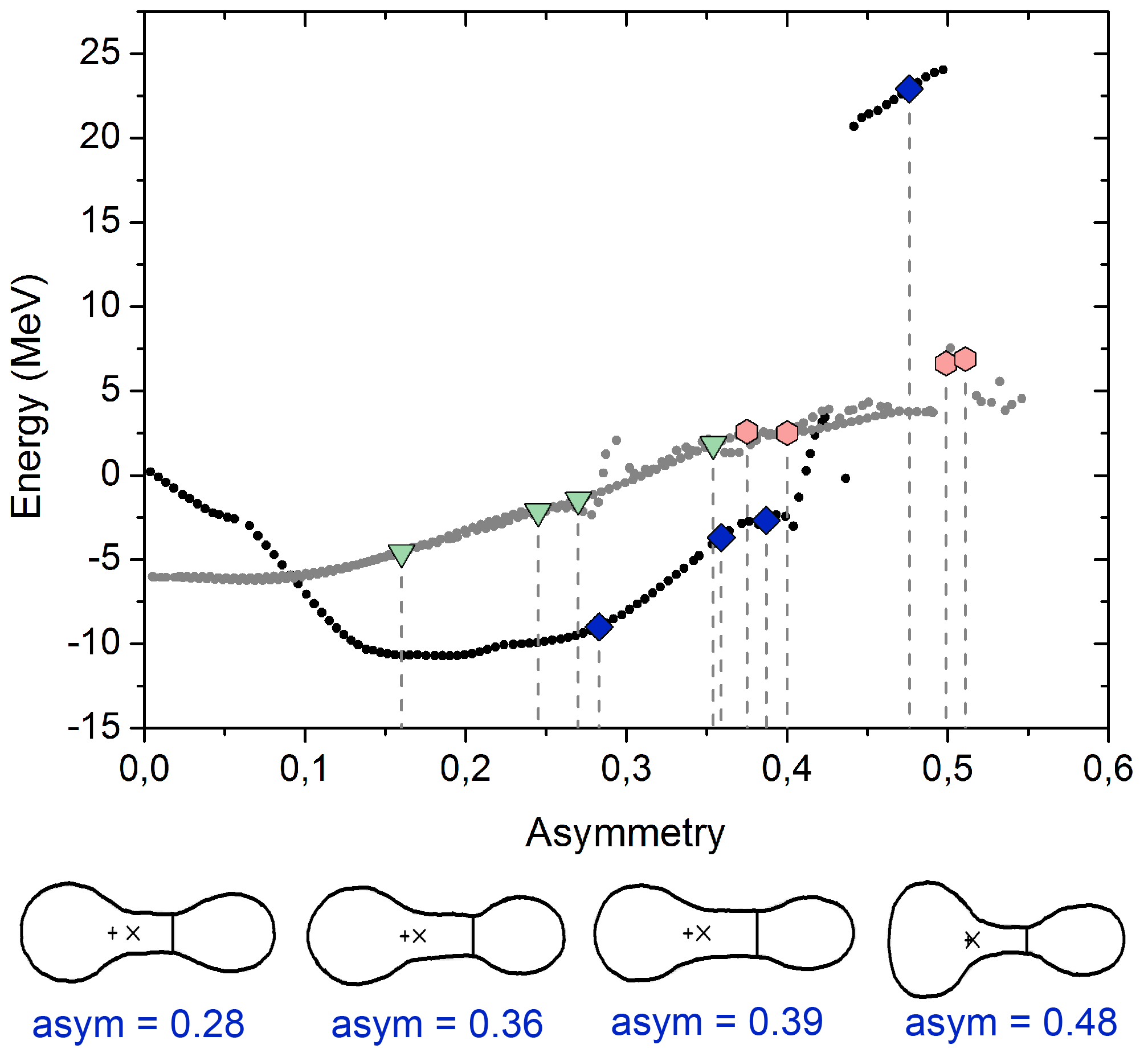 The energy of the CCT local minima points of PES for different values of asymmetry.

 = (AH - AL)/(AH + AL)
19 Aug, 2013
International Workshop on Nuclear Dynamics and Thermodynamics in Honor of Prof. Joe Natowitz Texas A&M University, College Station
13
Calculations for 252Cf
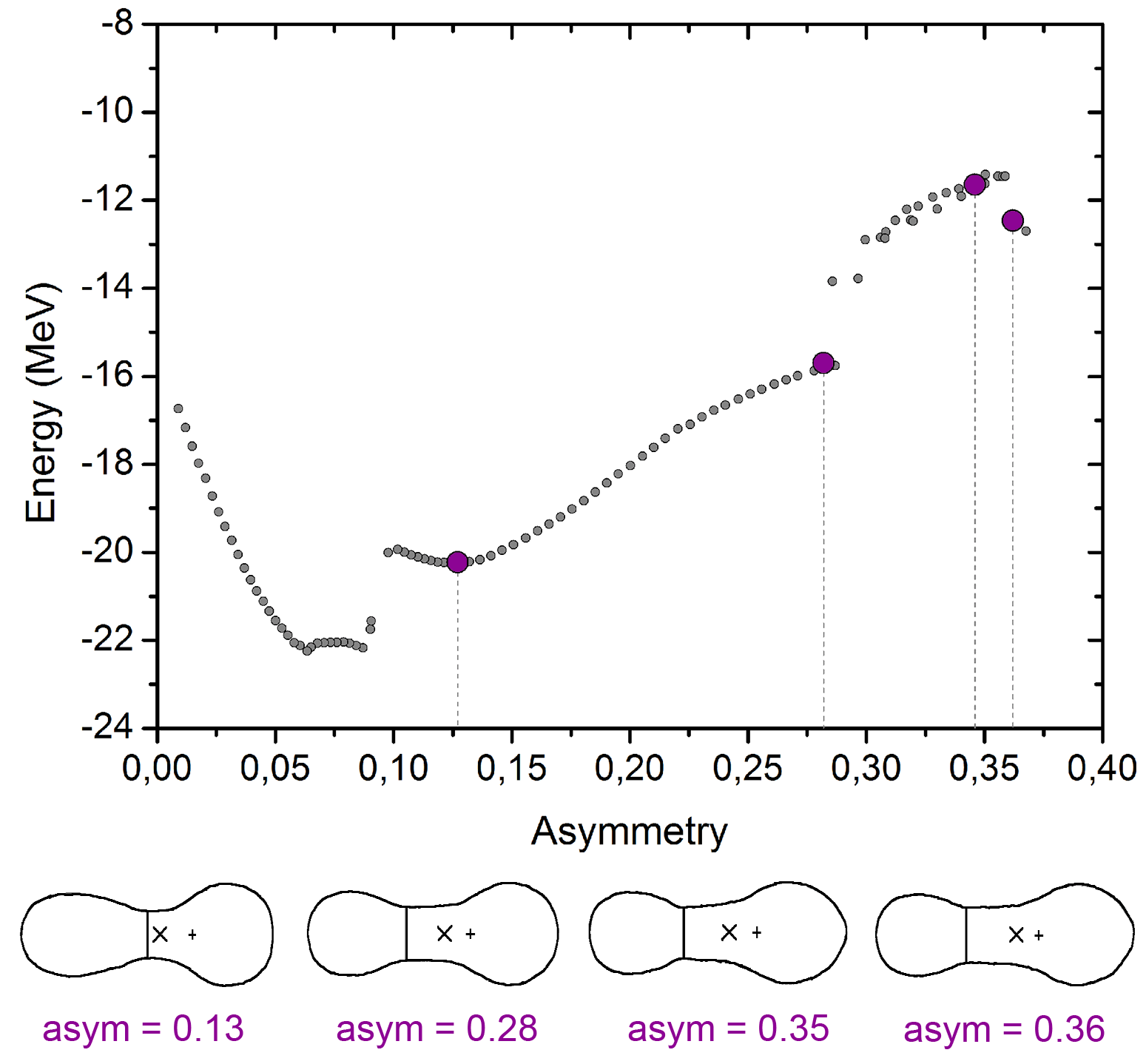 The energy of the CCT local minima points of PES for different values of asymmetry.

 = (AH - AL)/(AH + AL)
19 Aug, 2013
International Workshop on Nuclear Dynamics and Thermodynamics in Honor of Prof. Joe Natowitz Texas A&M University, College Station
14
Conclusions
Each dicluster or multicluster configuration produces  an individual sheet of the PES.

In both Cf and U nuclei several local energy minima with high asymmetry value have been found at the PES.

They can be considered as the collinear cluster tri-partition shell correction minima and used as a theoretical basis for new experimental findings.
19 Aug, 2013
International Workshop on Nuclear Dynamics and Thermodynamics in Honor of Prof. Joe Natowitz Texas A&M University, College Station
15
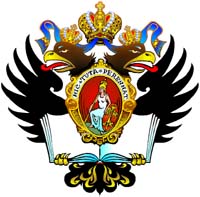 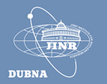 Thank you for your attention!